Language
Patricia Kuhl - The linguistics of babies - Right Side
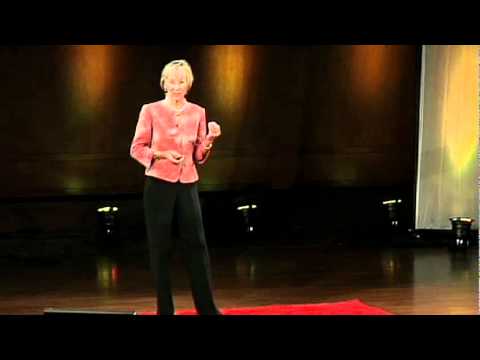 Why are babies geniuses compared to us?
One Pager Directions  (pg 372-378)
Title appropriately to reflect the content of the Module
Use full color and fill the page.  
2 meaningful quotes from the Module
At least 3 visual images that create focus to the ideas of the Module
Focus on the Concept of “how do we develop language”